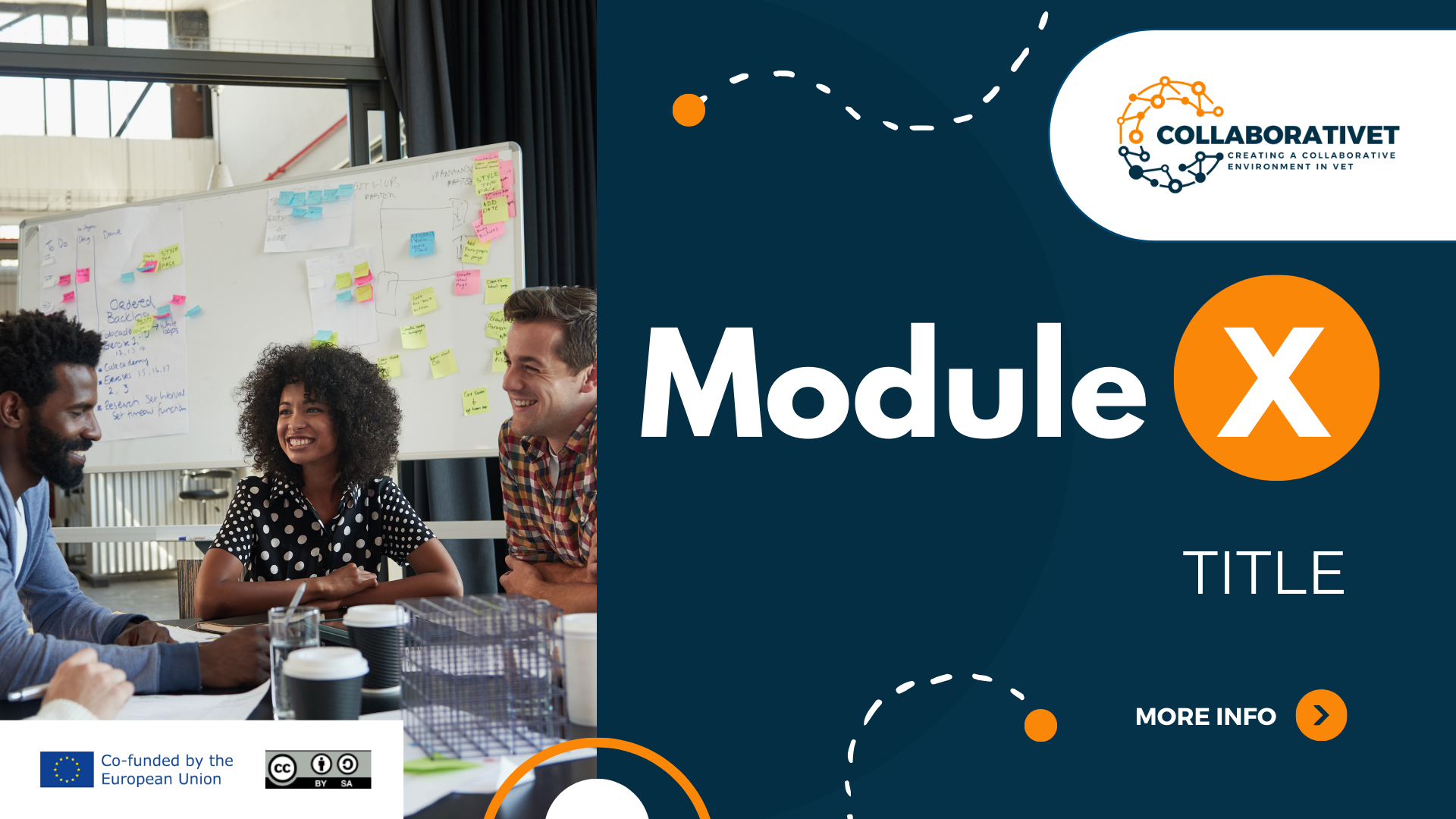 CollaboratiVET Πρόγραμμα σπουδών για καθηγητές/εκπαιδευτές/εκπαιδευτικούς ΕΕΚ
Ενότητα 3: Σχεδιασμός μαθημάτων με ανεστραμμένη τάξη μέσω συνεργατικών μεθόδων
Μάθημα 4: Καλές πρακτικές και οδηγός
Με τη χρηματοδότηση της Ευρωπαϊκής Ένωσης. Οι απόψεις και οι γνώμες που διατυπώνονται εκφράζουν αποκλειστικά τις απόψεις των συντακτών και δεν αντιπροσωπεύουν κατ'ανάγκη τις απόψεις της Ευρωπαϊκής Ένωσης ή του Ευρωπαϊκού Εκτελεστικού Οργανισμού Εκπαίδευσης και Πολιτισμού (EACEA). Η Ευρωπαϊκή Ένωση και ο EACEA δεν μπορούν να θεωρηθούν υπεύθυνοι για τις εκφραζόμενες απόψεις.
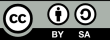 Μαθησιακοί στόχοι
Στο τέλος αυτής της ενότητας, οι συμμετέχοντες θα είστε σε θέση να:
Προσδιορίσετε αποτελεσματικές πρακτικές για το σχεδιασμό συνεργατικών μαθημάτων σε περιβάλλοντα ΕΕΚ.
Μάθετε στρατηγικές για την ενίσχυση της δέσμευσης των μαθητών μέσω καλά σχεδιασμένων συνεργατικών δραστηριοτήτων.
Κατανοήσετε πώς να αξιοποιείτε αποτελεσματικά τα εργαλεία συνεργασίας για τη μεγιστοποίηση της μάθησης των μαθητών.
Αναπτύξετε αυτοπεποίθηση στη δημιουργία ενός συνεργατικού περιβάλλοντος μάθησης χωρίς αποκλεισμούς και υποστήριξης.
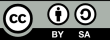 Προηγμένες τεχνικές δέσμευσης στις ανεστραμμένες τάξεις
Στη σφαίρα των ανεστραμμένων τάξεων, οι πρωτοποριακές στρατηγικές εμπλοκής είναι υψίστης σημασίας για την ενίσχυση της συμμετοχής και των κινήτρων των μαθητών. Κομβικό σημείο αυτών των στρατηγικών είναι η ενσωμάτωση στοιχείων παιχνιδοποίησης, τα οποία μετατρέπουν τη μάθηση σε μια πιο παιγνιώδη εμπειρία. Αυτό περιλαμβάνει τη χρήση πόντων, εμβλημάτων, πινάκων κατάταξης και προκλήσεων για την ενίσχυση μιας ανταγωνιστικής αλλά και συνεργατικής ατμόσφαιρας. Τα διαδραστικά σενάρια μάθησης συμπληρώνουν περαιτέρω την παιχνιδοποίηση προσομοιώνοντας προβλήματα και σενάρια του πραγματικού κόσμου σε ένα ελεγχόμενο, εικονικό περιβάλλον. Αυτά τα σενάρια ενθαρρύνουν τους μαθητές να εφαρμόζουν τις θεωρητικές γνώσεις σε πρακτικές καταστάσεις, ενισχύοντας την κατανόηση και τη διατήρηση. Με την ενσωμάτωση αυτών των στρατηγικών, οι εκπαιδευτικοί μπορούν να δημιουργήσουν μια πιο δυναμική και καθηλωτική μαθησιακή εμπειρία που παρακινεί τους μαθητές να ασχοληθούν σε βάθος με το υλικό του μαθήματος, τόσο εντός όσο και εκτός της τάξης.
Με τη χρηματοδότηση της Ευρωπαϊκής Ένωσης. Οι απόψεις και οι γνώμες που διατυπώνονται εκφράζουν αποκλειστικά τις απόψεις των συντακτών και δεν αντιπροσωπεύουν κατ'ανάγκη τις απόψεις της Ευρωπαϊκής Ένωσης ή του Ευρωπαϊκού Εκτελεστικού Οργανισμού Εκπαίδευσης και Πολιτισμού (EACEA). Η Ευρωπαϊκή Ένωση και ο EACEA δεν μπορούν να θεωρηθούν υπεύθυνοι για τις εκφραζόμενες απόψεις.
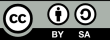 Τι πρέπει να λάβετε υπόψη;
Με τη χρηματοδότηση της Ευρωπαϊκής Ένωσης. Οι απόψεις και οι γνώμες που διατυπώνονται εκφράζουν αποκλειστικά τις απόψεις των συντακτών και δεν αντιπροσωπεύουν κατ'ανάγκη τις απόψεις της Ευρωπαϊκής Ένωσης ή του Ευρωπαϊκού Εκτελεστικού Οργανισμού Εκπαίδευσης και Πολιτισμού (EACEA). Η Ευρωπαϊκή Ένωση και ο EACEA δεν μπορούν να θεωρηθούν υπεύθυνοι για τις εκφραζόμενες απόψεις.
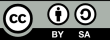 Τι πρέπει να λάβετε υπόψη;
Με τη χρηματοδότηση της Ευρωπαϊκής Ένωσης. Οι απόψεις και οι γνώμες που διατυπώνονται εκφράζουν αποκλειστικά τις απόψεις των συντακτών και δεν αντιπροσωπεύουν κατ'ανάγκη τις απόψεις της Ευρωπαϊκής Ένωσης ή του Ευρωπαϊκού Εκτελεστικού Οργανισμού Εκπαίδευσης και Πολιτισμού (EACEA). Η Ευρωπαϊκή Ένωση και ο EACEA δεν μπορούν να θεωρηθούν υπεύθυνοι για τις εκφραζόμενες απόψεις.
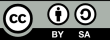 Αξιοποίηση αναλύσεων για εξατομικευμένη μάθηση
Αναλύοντας δεδομένα σχετικά με τις αλληλεπιδράσεις των μαθητών, τις αξιολογήσεις και την ανατροφοδότηση, οι εκπαιδευτικοί μπορούν να εντοπίσουν μαθησιακά πρότυπα, προτιμήσεις και προκλήσεις που είναι μοναδικές για κάθε μαθητή. 
Αυτή η ευφυΐα επιτρέπει την προσαρμογή του εκπαιδευτικού περιεχομένου και της ανατροφοδότησης, διασφαλίζοντας ότι κάθε μαθητής λαμβάνει τη διδασκαλία που είναι η πλέον κατάλληλη για το μαθησιακό του στυλ και την πρόοδό του. 
Τα αναλυτικά στοιχεία μπορούν να παρέχουν πληροφορίες για τη δημιουργία εξατομικευμένων μαθησιακών διαδρομών, επιτρέποντας στους μαθητές να περιηγηθούν στο υλικό των μαθημάτων με ρυθμό και σειρά που βελτιστοποιεί τα μαθησιακά τους αποτελέσματα. 
Ο στόχος είναι να προωθηθεί μια πιο ελκυστική, αποτελεσματική και εξατομικευμένη μαθησιακή εμπειρία που προσαρμόζεται σε πραγματικό χρόνο στις ανάγκες κάθε μαθητή.
Με τη χρηματοδότηση της Ευρωπαϊκής Ένωσης. Οι απόψεις και οι γνώμες που διατυπώνονται εκφράζουν αποκλειστικά τις απόψεις των συντακτών και δεν αντιπροσωπεύουν κατ'ανάγκη τις απόψεις της Ευρωπαϊκής Ένωσης ή του Ευρωπαϊκού Εκτελεστικού Οργανισμού Εκπαίδευσης και Πολιτισμού (EACEA). Η Ευρωπαϊκή Ένωση και ο EACEA δεν μπορούν να θεωρηθούν υπεύθυνοι για τις εκφραζόμενες απόψεις.
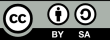 Διεπιστημονικά έργα και συνεργατική μάθηση
Με τη χρηματοδότηση της Ευρωπαϊκής Ένωσης. Οι απόψεις και οι γνώμες που διατυπώνονται εκφράζουν αποκλειστικά τις απόψεις των συντακτών και δεν αντιπροσωπεύουν κατ'ανάγκη τις απόψεις της Ευρωπαϊκής Ένωσης ή του Ευρωπαϊκού Εκτελεστικού Οργανισμού Εκπαίδευσης και Πολιτισμού (EACEA). Η Ευρωπαϊκή Ένωση και ο EACEA δεν μπορούν να θεωρηθούν υπεύθυνοι για τις εκφραζόμενες απόψεις.
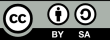 Συμβολές προσκεκλημένων εμπειρογνωμόνων στην Ανεστραμμένη Μάθηση
Η ενσωμάτωση των συνεισφορών των προσκεκλημένων εμπειρογνωμόνων στο περιεχόμενο της ανεστραμμένης τάξης εμπλουτίζει σημαντικά το πρόγραμμα σπουδών με πρακτικές γνώσεις και συνάφεια με τον κλάδο. 
ΠΩΣ;
Μέσω μαγνητοσκοπημένων συνεντεύξεων, ζωντανών συνεδριών ερωτήσεων και απαντήσεων και περιεχομένου που επιμελούνται οι επισκέπτες και προσφέρουν στους μαθητές την ευκαιρία να γνωρίσουν πραγματικές εφαρμογές της θεωρητικής γνώσης. 
Οι εμπειρογνώμονες παρέχουν ποικίλες προοπτικές, ενημερώνουν τους εκπαιδευόμενους για τις τρέχουσες τάσεις και μοιράζονται εμπειρίες που γεφυρώνουν το χάσμα μεταξύ ακαδημαϊκής κοινότητας και βιομηχανίας.
Αειφόρες πρακτικές στο σχεδιασμό της τάξης με περιστρεφόμενη τάξη
Με τη χρηματοδότηση της Ευρωπαϊκής Ένωσης. Οι απόψεις και οι γνώμες που διατυπώνονται εκφράζουν αποκλειστικά τις απόψεις των συντακτών και δεν αντιπροσωπεύουν κατ'ανάγκη τις απόψεις της Ευρωπαϊκής Ένωσης ή του Ευρωπαϊκού Εκτελεστικού Οργανισμού Εκπαίδευσης και Πολιτισμού (EACEA). Η Ευρωπαϊκή Ένωση και ο EACEA δεν μπορούν να θεωρηθούν υπεύθυνοι για τις εκφραζόμενες απόψεις.
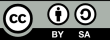 Κοινοτική δέσμευση και αναποδογυρισμένες τάξεις
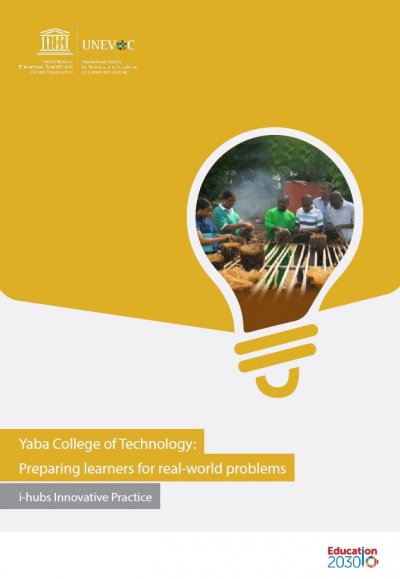 Πηγή: https://unevoc.unesco.org/alit/Advancing+Learning+and+Innovation+in+TVET+-+Resources/lang=enaktaktakt/akt=detail/qs=6422
Με τη χρηματοδότηση της Ευρωπαϊκής Ένωσης. Οι απόψεις και οι γνώμες που διατυπώνονται εκφράζουν αποκλειστικά τις απόψεις των συντακτών και δεν αντιπροσωπεύουν κατ'ανάγκη τις απόψεις της Ευρωπαϊκής Ένωσης ή του Ευρωπαϊκού Εκτελεστικού Οργανισμού Εκπαίδευσης και Πολιτισμού (EACEA). Η Ευρωπαϊκή Ένωση και ο EACEA δεν μπορούν να θεωρηθούν υπεύθυνοι για τις εκφραζόμενες απόψεις.
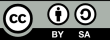 Αξιολόγηση και εξέλιξη των πρακτικών της ανεστραμμένης τάξης
Με τη χρηματοδότηση της Ευρωπαϊκής Ένωσης. Οι απόψεις και οι γνώμες που διατυπώνονται εκφράζουν αποκλειστικά τις απόψεις των συντακτών και δεν αντιπροσωπεύουν κατ'ανάγκη τις απόψεις της Ευρωπαϊκής Ένωσης ή του Ευρωπαϊκού Εκτελεστικού Οργανισμού Εκπαίδευσης και Πολιτισμού (EACEA). Η Ευρωπαϊκή Ένωση και ο EACEA δεν μπορούν να θεωρηθούν υπεύθυνοι για τις εκφραζόμενες απόψεις.
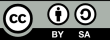 Μελλοντικές κατευθύνσεις στην ανεστραμμένη μάθηση
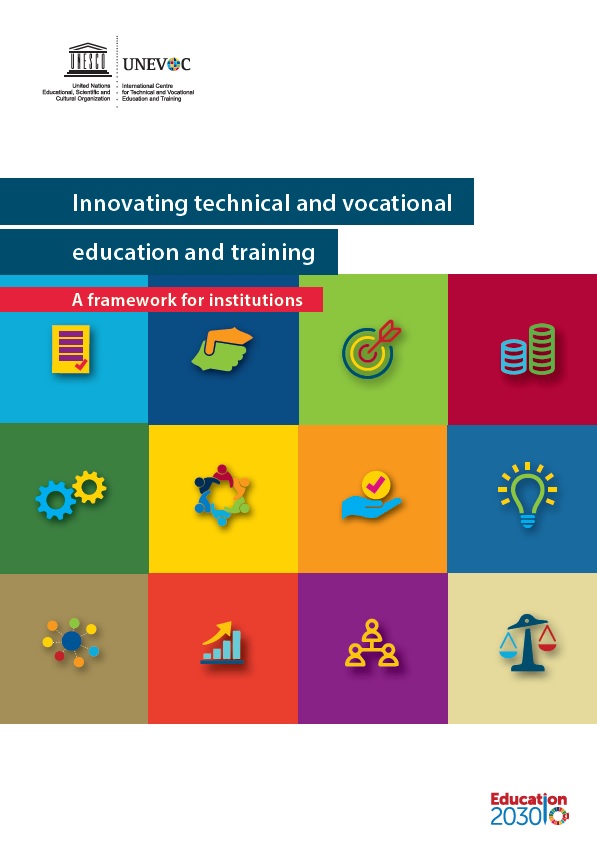 Πηγή: https://unevoc.unesco.org/alit/Advancing+Learning+and+Innovation+in+TVET+-+Resources/lang=enaktakt/akt=tg/st=adv/qs=i-hubs
Με τη χρηματοδότηση της Ευρωπαϊκής Ένωσης. Οι απόψεις και οι γνώμες που διατυπώνονται εκφράζουν αποκλειστικά τις απόψεις των συντακτών και δεν αντιπροσωπεύουν κατ'ανάγκη τις απόψεις της Ευρωπαϊκής Ένωσης ή του Ευρωπαϊκού Εκτελεστικού Οργανισμού Εκπαίδευσης και Πολιτισμού (EACEA). Η Ευρωπαϊκή Ένωση και ο EACEA δεν μπορούν να θεωρηθούν υπεύθυνοι για τις εκφραζόμενες απόψεις.
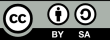 Πρακτικός οδηγός για τη διευκόλυνση της συνεργατικής μάθησης
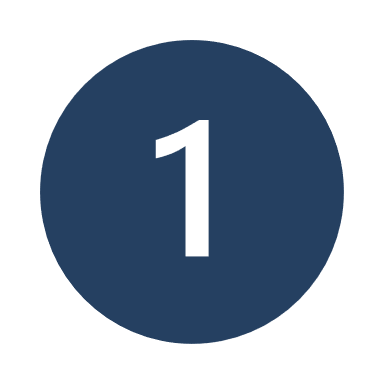 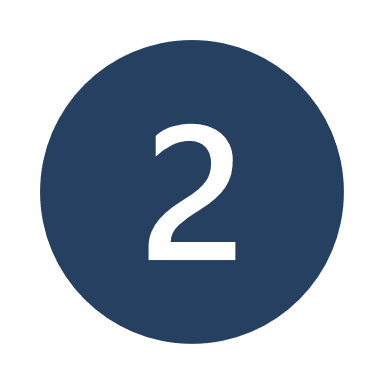 Με τη χρηματοδότηση της Ευρωπαϊκής Ένωσης. Οι απόψεις και οι γνώμες που διατυπώνονται εκφράζουν αποκλειστικά τις απόψεις των συντακτών και δεν αντιπροσωπεύουν κατ'ανάγκη τις απόψεις της Ευρωπαϊκής Ένωσης ή του Ευρωπαϊκού Εκτελεστικού Οργανισμού Εκπαίδευσης και Πολιτισμού (EACEA). Η Ευρωπαϊκή Ένωση και ο EACEA δεν μπορούν να θεωρηθούν υπεύθυνοι για τις εκφραζόμενες απόψεις.
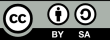 Πρακτικός οδηγός για τη διευκόλυνση της συνεργατικής μάθησης
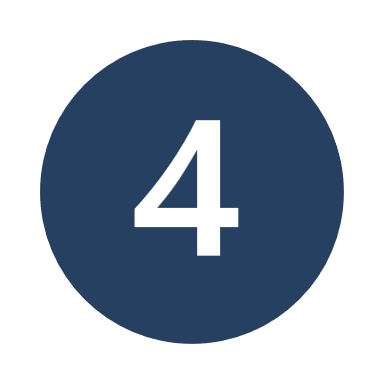 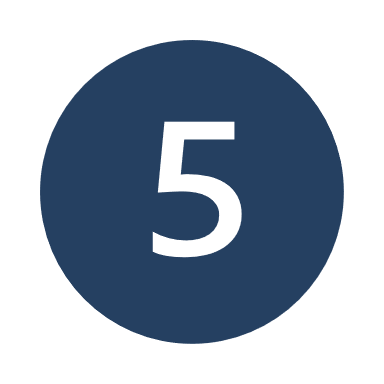 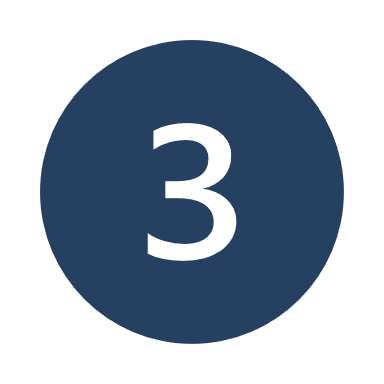 Με τη χρηματοδότηση της Ευρωπαϊκής Ένωσης. Οι απόψεις και οι γνώμες που διατυπώνονται εκφράζουν αποκλειστικά τις απόψεις των συντακτών και δεν αντιπροσωπεύουν κατ'ανάγκη τις απόψεις της Ευρωπαϊκής Ένωσης ή του Ευρωπαϊκού Εκτελεστικού Οργανισμού Εκπαίδευσης και Πολιτισμού (EACEA). Η Ευρωπαϊκή Ένωση και ο EACEA δεν μπορούν να θεωρηθούν υπεύθυνοι για τις εκφραζόμενες απόψεις.
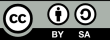 Παραδείγματα: Καλές Πρακτικές
Με τη χρηματοδότηση της Ευρωπαϊκής Ένωσης. Οι απόψεις και οι γνώμες που διατυπώνονται εκφράζουν αποκλειστικά τις απόψεις των συντακτών και δεν αντιπροσωπεύουν κατ'ανάγκη τις απόψεις της Ευρωπαϊκής Ένωσης ή του Ευρωπαϊκού Εκτελεστικού Οργανισμού Εκπαίδευσης και Πολιτισμού (EACEA). Η Ευρωπαϊκή Ένωση και ο EACEA δεν μπορούν να θεωρηθούν υπεύθυνοι για τις εκφραζόμενες απόψεις.
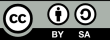 Μελέτες περιπτώσεων
Αγγλικά για το χώρο εργασίας (Κύπρος)
Πλαίσιο: Καθηγητής εφάρμοσε το ανεστραμμένο μοντέλο για να μεταμορφώσει ένα μάθημα αγγλικής γλώσσας, αντιμετωπίζοντας τις δυσκολίες των μαθητών με πολύπλοκες έννοιες.
Εφαρμογή: (20 λεπτά η κάθε μία), μαζί με κουίζ και φόρουμ συζητήσεων για ανεξάρτητη συμμετοχή.
Δραστηριότητες εντός της τάξης: όπως εικονικές συνεντεύξεις, αξιολογήσεις από ομοτίμους και παρουσιάσεις.
Αποτελέσματα: Βελτίωση της κατανόησης, των κινήτρων και της συμμετοχής των μαθητών. Οι συνεδρίες εντός της τάξης προώθησαν την κριτική σκέψη και την πρακτική εφαρμογή των θεωρητικών γνώσεων.
Πηγή: https://www.digicompass.eu/en/implementing-flipped-learning-in-higher-education-a-real-life-example/
Με τη χρηματοδότηση της Ευρωπαϊκής Ένωσης. Οι απόψεις και οι γνώμες που διατυπώνονται εκφράζουν αποκλειστικά τις απόψεις των συντακτών και δεν αντιπροσωπεύουν κατ'ανάγκη τις απόψεις της Ευρωπαϊκής Ένωσης ή του Ευρωπαϊκού Εκτελεστικού Οργανισμού Εκπαίδευσης και Πολιτισμού (EACEA). Η Ευρωπαϊκή Ένωση και ο EACEA δεν μπορούν να θεωρηθούν υπεύθυνοι για τις εκφραζόμενες απόψεις.
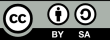 Καλές πρακτικές και συνεχής επαγγελματική ανάπτυξη
Ευρωπαϊκή Επιτροπή - Ευρωπαϊκός Χώρος Εκπαίδευσης
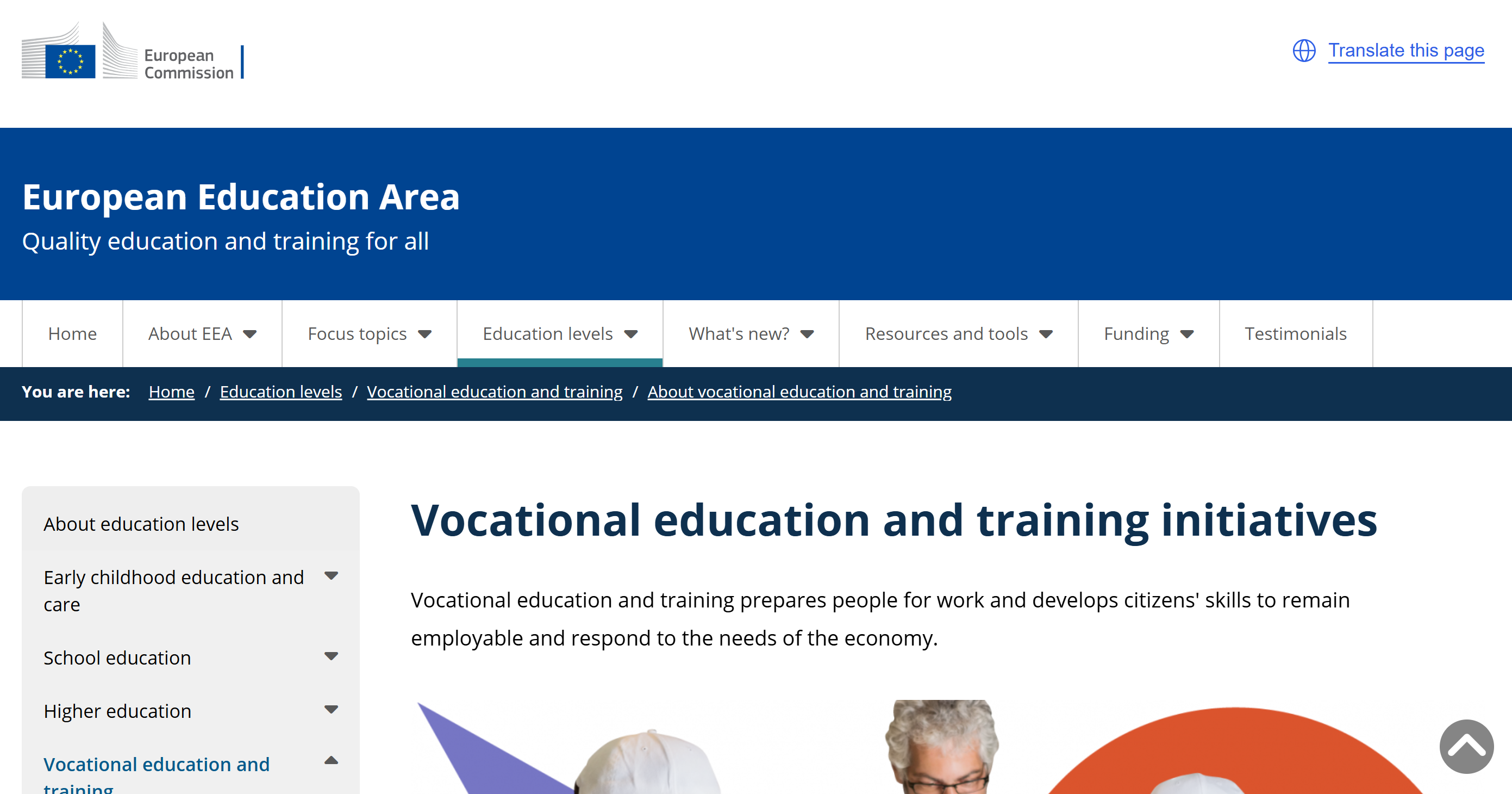 Πηγή: https://education.ec.europa.eu/education-levels/vocational-education-and-training/about-vocational-education-and-training
Με τη χρηματοδότηση της Ευρωπαϊκής Ένωσης. Οι απόψεις και οι γνώμες που διατυπώνονται εκφράζουν αποκλειστικά τις απόψεις των συντακτών και δεν αντιπροσωπεύουν κατ'ανάγκη τις απόψεις της Ευρωπαϊκής Ένωσης ή του Ευρωπαϊκού Εκτελεστικού Οργανισμού Εκπαίδευσης και Πολιτισμού (EACEA). Η Ευρωπαϊκή Ένωση και ο EACEA δεν μπορούν να θεωρηθούν υπεύθυνοι για τις εκφραζόμενες απόψεις.
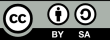 Καλές πρακτικές και συνεχής επαγγελματική ανάπτυξη
Πόροι CEDEFOP: Το Cedefop ξεκίνησε την εργαλειοθήκη ΕΕΚ για την αντιμετώπιση της πρόωρης εγκατάλειψης το 2017 και την εργαλειοθήκη ΕΕΚ για την ενδυνάμωση των ΝΕΕΤ το 2021 και έκτοτε επικαιροποιεί και εμπλουτίζει συνεχώς τους πόρους του.
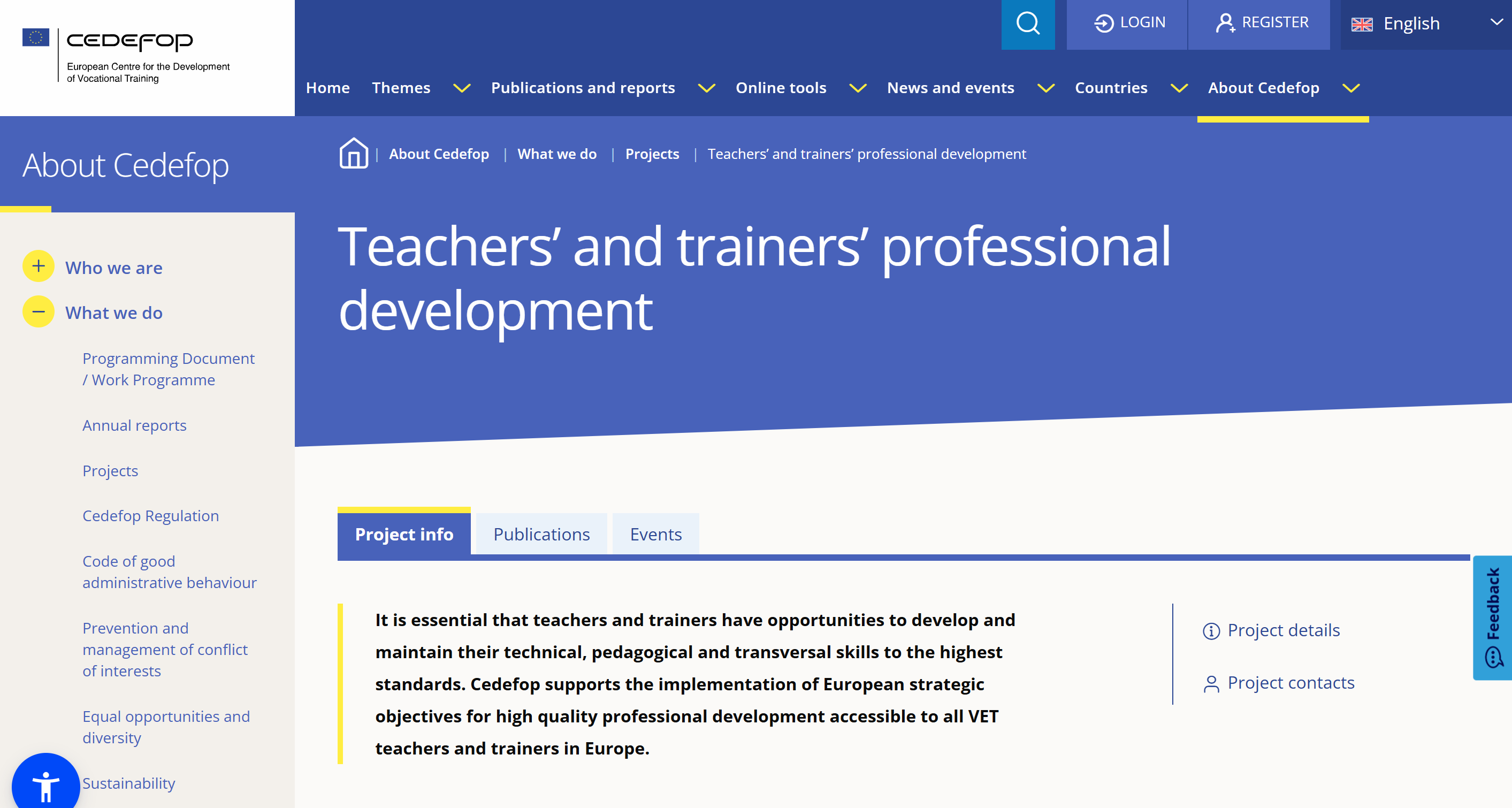 Πηγή: https://www.cedefop.europa.eu/en/projects/teachers-and-trainers-professional-development
Με τη χρηματοδότηση της Ευρωπαϊκής Ένωσης. Οι απόψεις και οι γνώμες που διατυπώνονται εκφράζουν αποκλειστικά τις απόψεις των συντακτών και δεν αντιπροσωπεύουν κατ'ανάγκη τις απόψεις της Ευρωπαϊκής Ένωσης ή του Ευρωπαϊκού Εκτελεστικού Οργανισμού Εκπαίδευσης και Πολιτισμού (EACEA). Η Ευρωπαϊκή Ένωση και ο EACEA δεν μπορούν να θεωρηθούν υπεύθυνοι για τις εκφραζόμενες απόψεις.
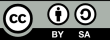 Δραστηριότητα αναστοχασμού
Σκεφτείτε την παιχνιδοποίηση και τα διαδραστικά σενάρια μάθησης που έχετε εφαρμόσει. Πώς αυτές οι στρατηγικές επηρέασαν τα κίνητρα και τη συμμετοχή των μαθητών; Σημειώστε συγκεκριμένες περιπτώσεις στις οποίες παρατηρήσατε αλλαγή.
Επανεξετάστε τα δεδομένα που έχετε συλλέξει σχετικά με τις επιδόσεις και τη δέσμευση των μαθητών. Πώς χρησιμοποιήσατε αυτές τις πληροφορίες για να εξατομικεύσετε τις μαθησιακές εμπειρίες; Σκεφτείτε την αποτελεσματικότητα αυτών των προσαρμογών.
Σκεφτείτε τα συνεργατικά έργα που έχετε διευκολύνει. Πόσο καλά οι μαθητές εφάρμοσαν τις γνώσεις τους σε διαφορετικά θέματα; Σκεφτείτε τη δυναμική της συνεργασίας και τα μαθησιακά αποτελέσματα που επιτεύχθηκαν.
Σκεφτείτε την ενσωμάτωση εμπειρογνωμόνων του κλάδου στο περιεχόμενό σας. Πώς συνέβαλαν οι γνώσεις τους στο πρόγραμμα σπουδών; Εξετάστε την ανατροφοδότηση των φοιτητών και τη συνάφεια αυτών των συνεισφορών με τους μαθησιακούς στόχους.
Αξιολογήστε τη χρήση φιλικών προς το περιβάλλον τεχνολογιών και υλικών. Πώς αυτές οι επιλογές επηρέασαν το μαθησιακό περιβάλλον και την ευαισθητοποίηση των μαθητών σε θέματα αειφορίας;
Σκεφτείτε τα έργα κοινωνικής προσφοράς που συνδέονται με τις δραστηριότητες της τάξης σας. Αξιολογήστε τον αντίκτυπο τόσο στους μαθητές όσο και στην κοινότητα. Ποια μαθήματα πήραν οι μαθητές σχετικά με την πολιτική ευθύνη;
Αναλογιστείτε την ανατροφοδότηση και τα δεδομένα που χρησιμοποιήσατε για να εξελίξετε την προσέγγιση της ανεστραμμένης τάξης. Ποιες αλλαγές κάνατε και πώς επηρέασαν τη μάθηση των μαθητών;
Εξετάστε τις αναδυόμενες τάσεις στην εκπαιδευτική τεχνολογία και τις μεθοδολογίες. Πόσο προετοιμασμένοι αισθάνεστε να ενσωματώσετε αυτές τις καινοτομίες στη διδασκαλία σας; Αναλογιστείτε τους τομείς στους οποίους μπορεί να χρειάζεστε περαιτέρω ανάπτυξη ή πόρους.
Με τη χρηματοδότηση της Ευρωπαϊκής Ένωσης. Οι απόψεις και οι γνώμες που διατυπώνονται εκφράζουν αποκλειστικά τις απόψεις των συντακτών και δεν αντιπροσωπεύουν κατ'ανάγκη τις απόψεις της Ευρωπαϊκής Ένωσης ή του Ευρωπαϊκού Εκτελεστικού Οργανισμού Εκπαίδευσης και Πολιτισμού (EACEA). Η Ευρωπαϊκή Ένωση και ο EACEA δεν μπορούν να θεωρηθούν υπεύθυνοι για τις εκφραζόμενες απόψεις.
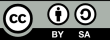